AHCAL cellsize optimization
石禹坤
1
OutLine
Outline
Background and setup
Marlin arbor and Cluster building
Pion and KLong separation
Simple PFA method
Conclusion and plan
2
Background and setup
PFA
The optimal detector to detect different kinds of particle
Match or dismatch particle cluster with track is very important
Cellsize is crucial for particle identification
Neutral hadron
10%
Charged particle
65%
photon
25%
3
Background and setup
Geometry Setup
ECAL
30 layers
Absorber:2.8mm tungsten
SI:10×10×0.5mm3
PCB:2mm
AHCAL
40 layers
Absorber:20mm Fe
Scintillator:10×10×3mm3
PCB:2mm
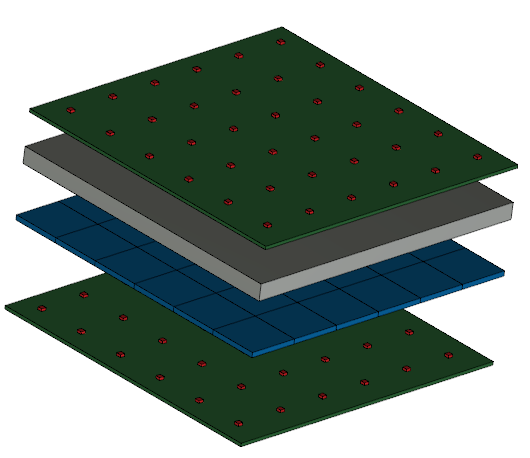 4
[Speaker Notes: Fe λ=168mm X0=17.7mm Rm=16.8mm  tungsten X0=3.5mm]
Background and setup
Incident particle
10 Gev pion-
10 GeV KLong: abundant in H-gg event
Feature of KLong
KLong usually doesn’t deposit significant energy in ECAL so that it doesn’t have a ‘stick’ in the front
KLong is fatter than pion
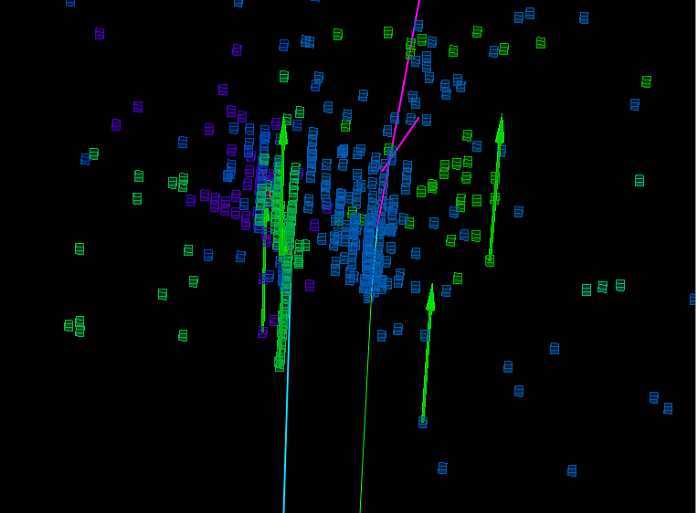 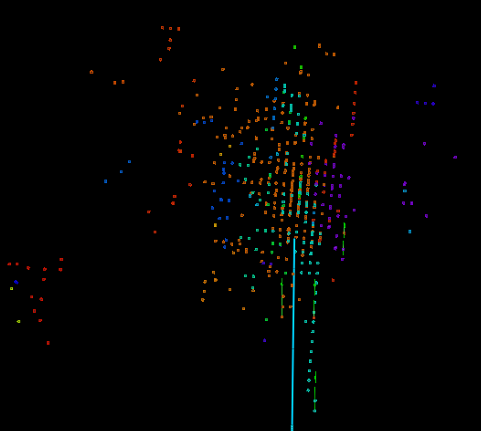 Overlay particle event
pion
KLong
Single KLong event
5
Marlin arbor and Cluster building
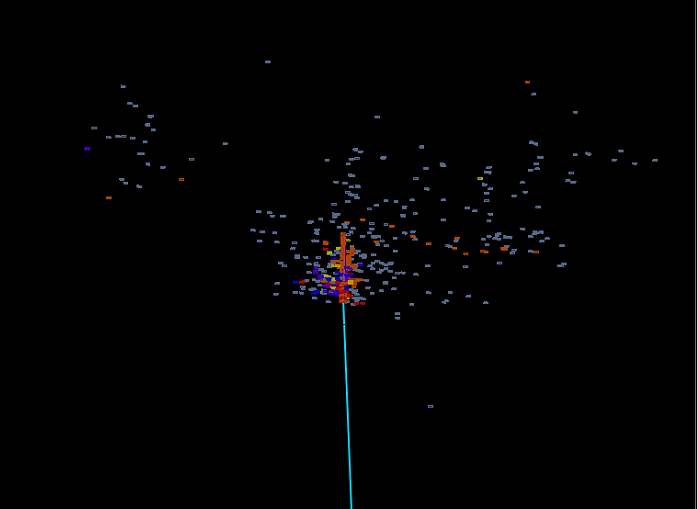 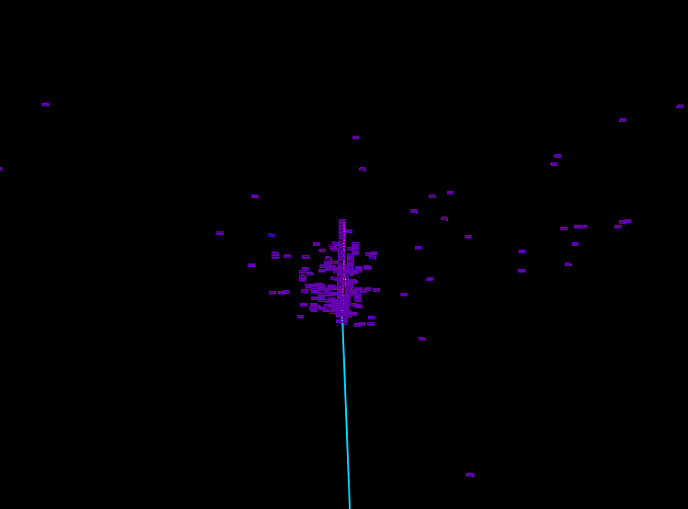 digitization
SimuCalorimeter Hit
Calorimeter Hit
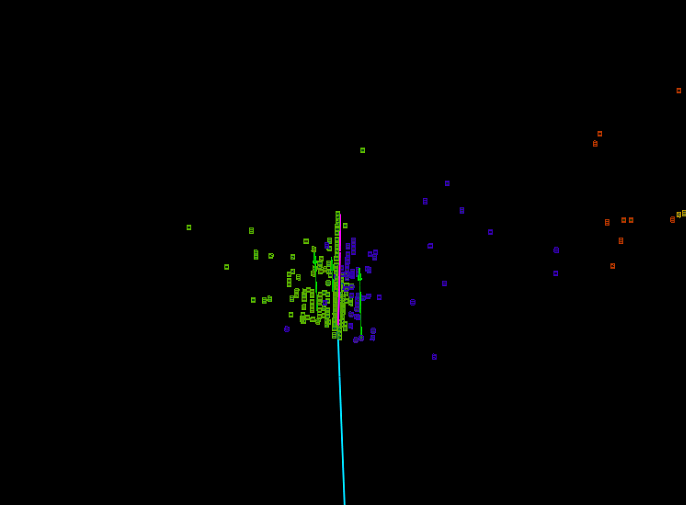 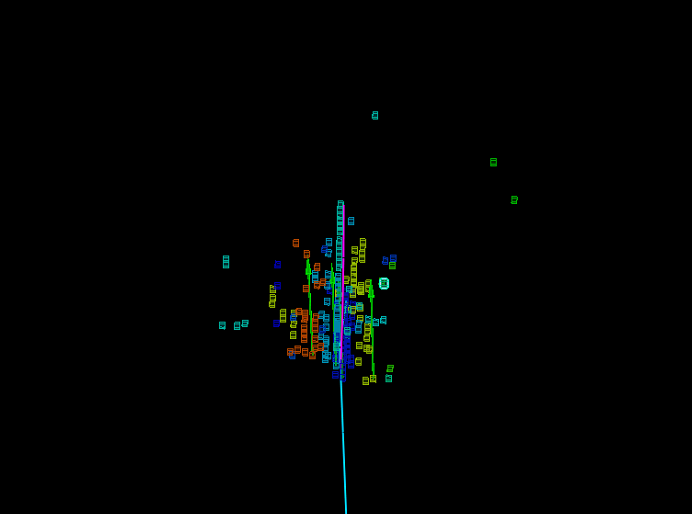 arbor
Bush merge
ClusterAB1st
EHBushes
6
Marlin arbor and Cluster building
Digitization
Combine small cell into the size we want
arbor
6 parameter in total
EE connection(xy direction and z direction)
EH connection
HH connection(xy direction and z direction)
EE Seed connection
7
Marlin arbor and Cluster building
Bush merge
Merge small cluster into core and fragment
Cluster Seed:hit closest to origin point in cluster
Cluster COG:center of energy gravity
Joint:close hits from different cluster
Cluster depth:distance from cluster Seed to ECAL surface
Connection of EE,EH,HH clusters has different cut on cluster Seed difference,COG difference,number of joints,transSeed difference
Only deeper cluster can be merge into shallower cluster
8
Marlin arbor and Cluster building
For single pion event in 10mm cellsize
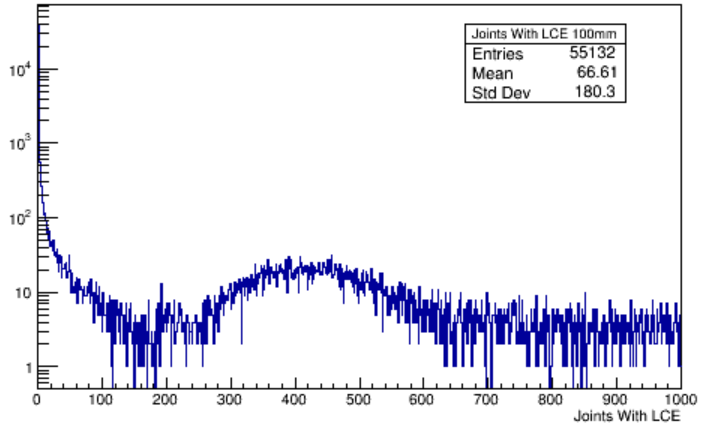 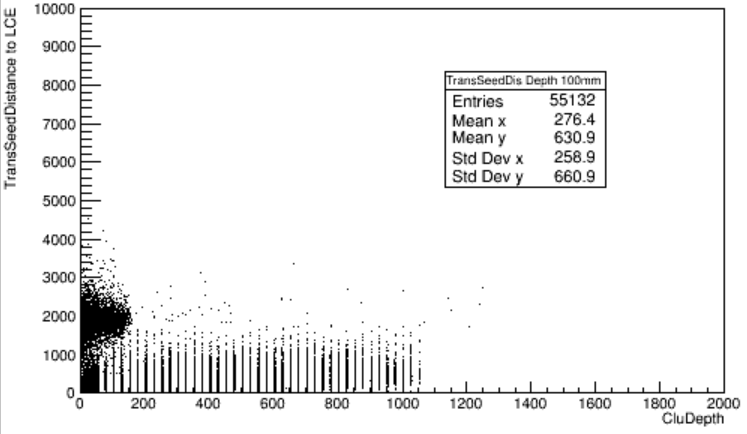 transSeeddistance
Number of Joint 
with largest energy cluster
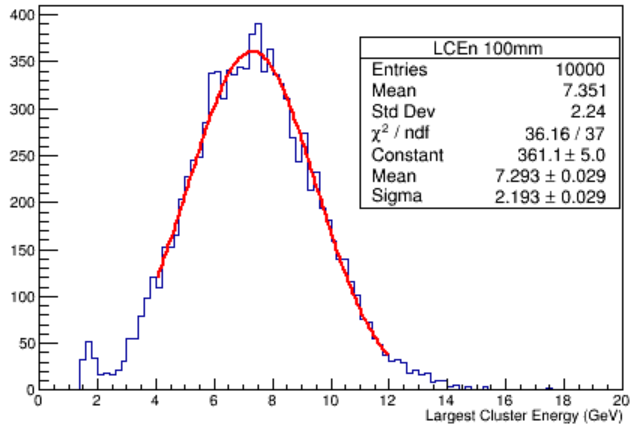 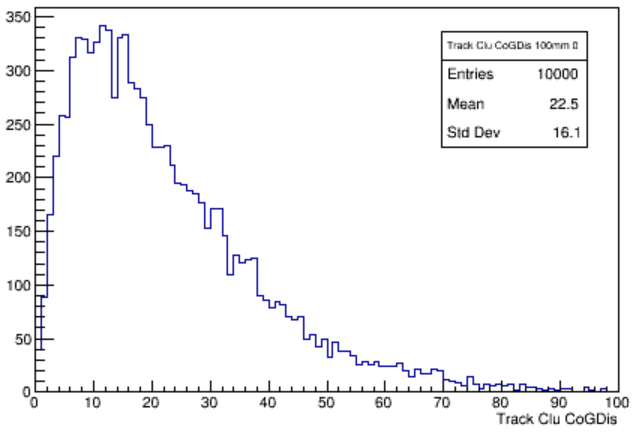 Distance between
Cluster COG and
track
Largest cluster 
energy
9
Pion and KLong separation
Real situation
Charged particle: track can provide energy and direction
Uncharged particle: even don’t know the number of them
Strategy for pion, K in MC
Assume that the incident direction is the track in Simplified geometry
Pion, K candidate selection
Pion candidate: cluster closet to track and energy >mean - 3σ 
K candidate: cluster doesn’t match pion track with largest cluster energy
Efficiency for pion, K
Pion:| energy pioncandidate – meanpion| <3σ && distance(COG) to track<80mm
K::|energy Kcandidate – meanK| <3σ && distance to track<80mm
Apply selection and calculate efficiency for both single particle and di particle event
Pion and KLong separation
Fail events
Head and tail
confusion
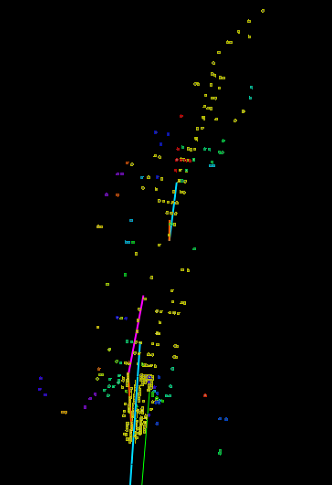 confusion
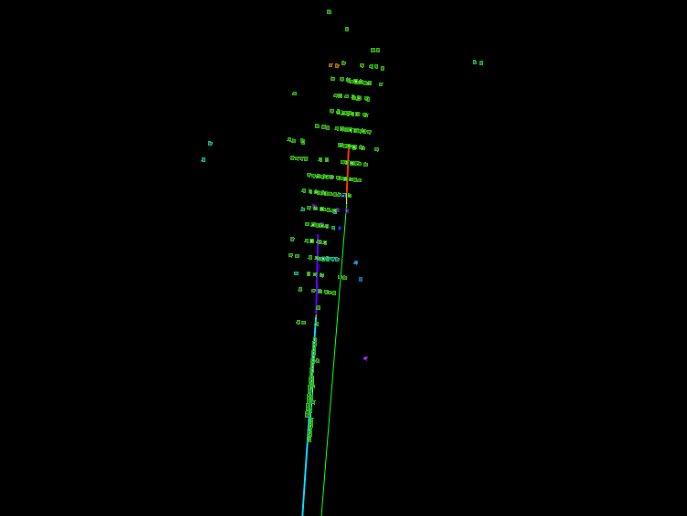 Head and tail
11
Pion and KLong separation
Successful event
Pion K distance 30mm
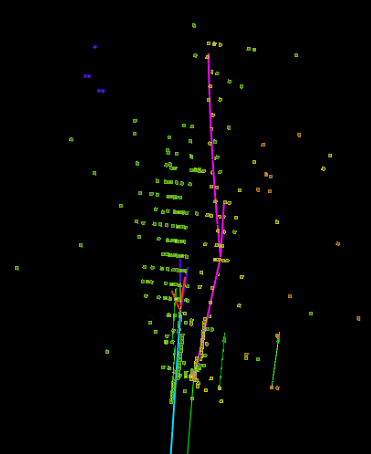 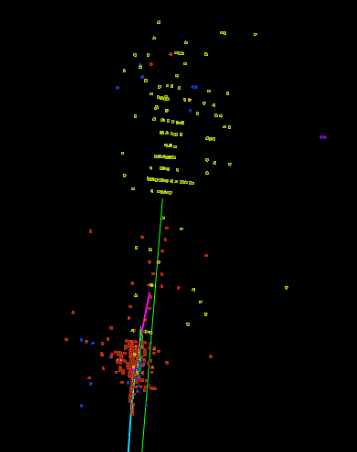 KLong 13.2GeV
Pion 12.8GeV
Pion 8.3GeV
KLong 5.3GeV
12
Pion and KLong separation
70mm cellsize 
Incident position
pion:0mm
Klong:0mm
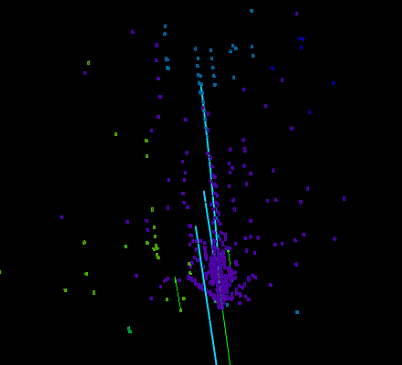 fail
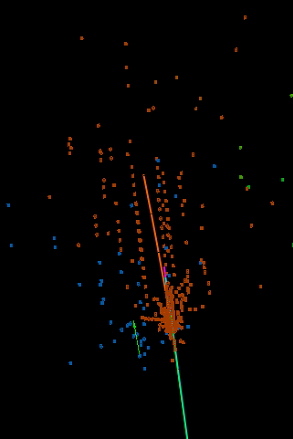 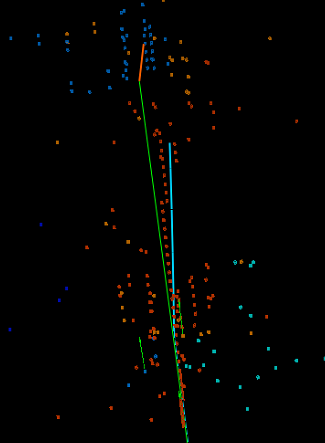 KLong 8.4GeV
fail
Pion 7.8GeV
13
Pion and KLong separation
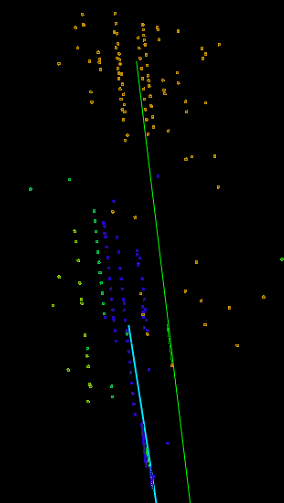 70mm cellsize 
Incident position
pion:75mm
Klong:0mm
Klong 11.8GeV
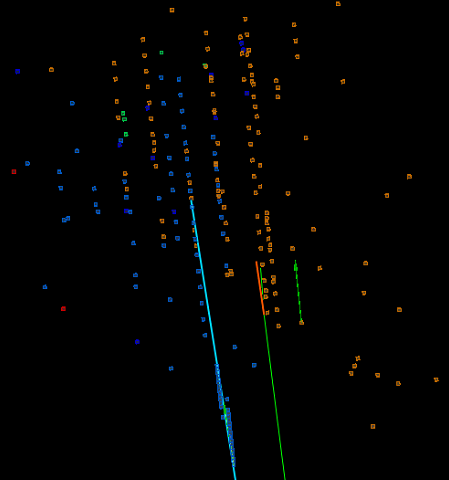 Klong 14.4GeV
Pion 11.7GeV
Pion 9.9GeV
14
Pion and KLong separation
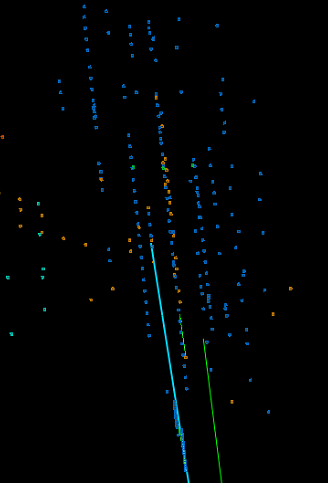 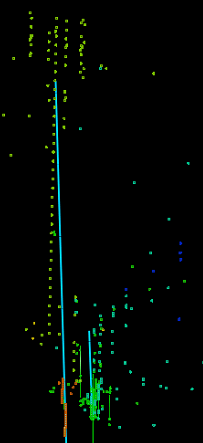 fail
Pion 11.3GeV
Klong 5.1GeV
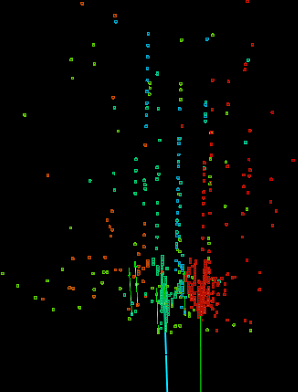 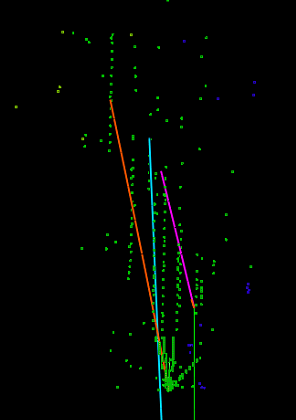 fail
Pion 4.5GeV
15
Klong 11.2GeV
Pion and KLong separation
Pion energy distribution
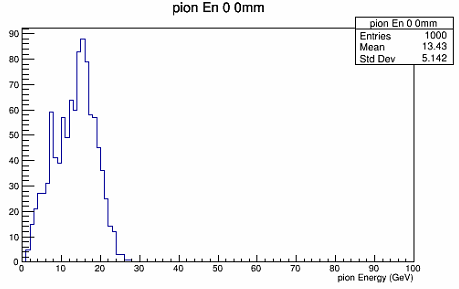 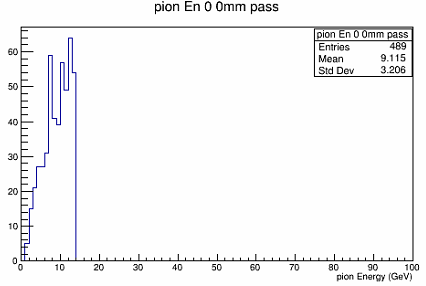 Pion candidate energy
K(0mm)-pion(0mm)
Real  pion energy
K(0mm)-pion(0mm)
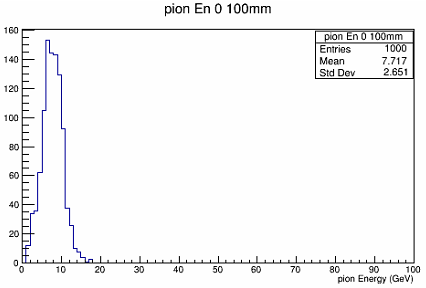 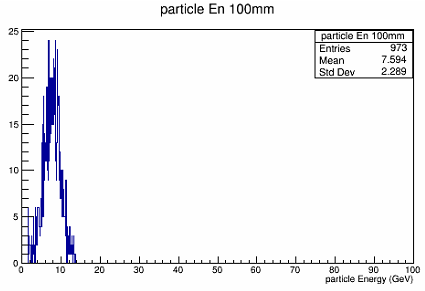 Pion candidate energy
K(0mm)-pion(100mm)
Real  pion energy
Single pion event
16
Pion and KLong separation
KLong energy distribution
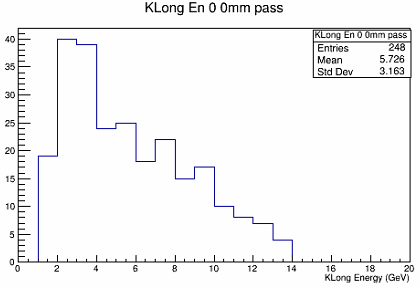 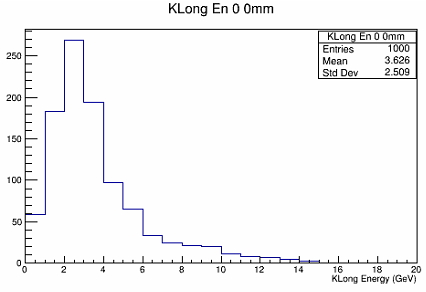 Real  KLong energy
K(0mm)-pion(0mm)
KLong candidate energy
K(0mm)-pion(0mm)
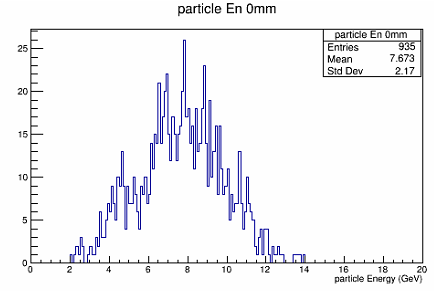 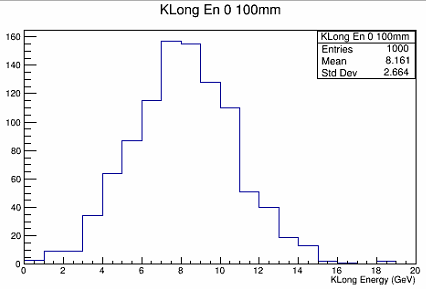 Real  KLong energy
Single Klong event
KLong candidate energy
K(0mm)-pion(100mm)
17
Pion and KLong separation
The cluster chose as particle is called as ‘core’
Distance between Cluster COG and Core
Distance is calculated with energy weight and threshold 0.5GeV for a single event
Reflect the size of core to some extent
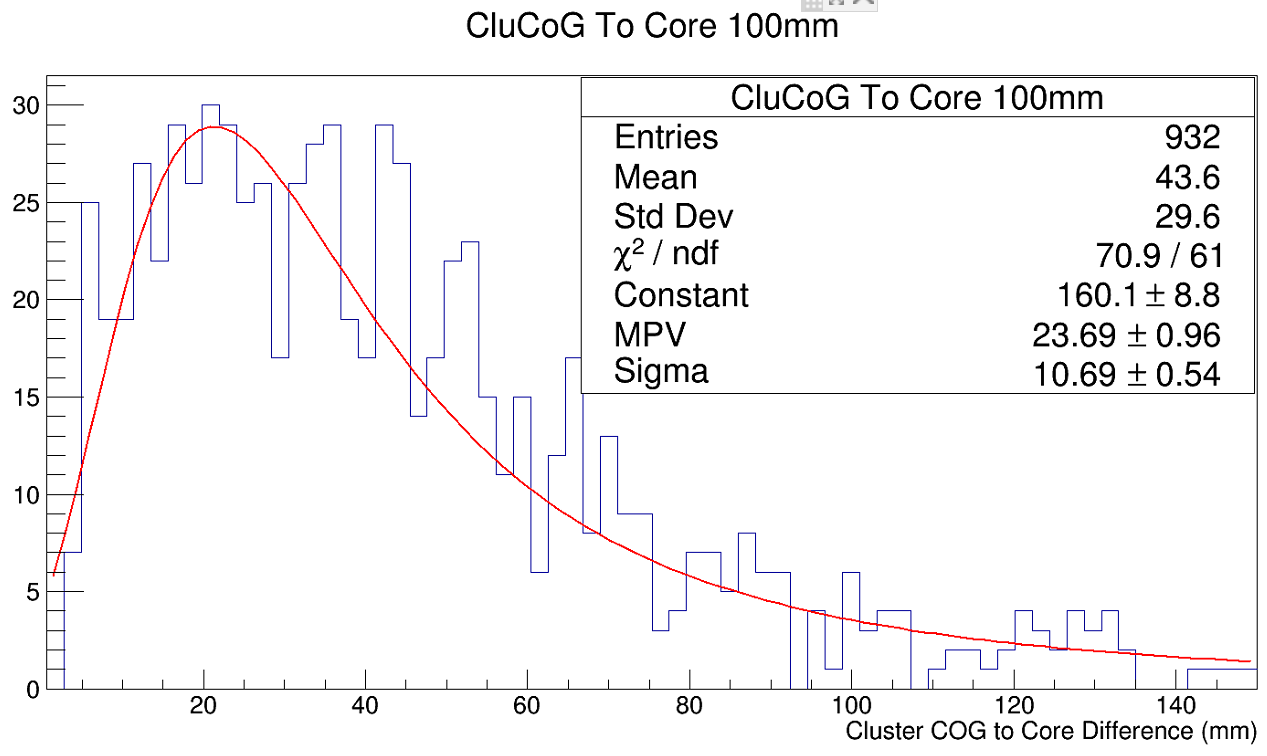 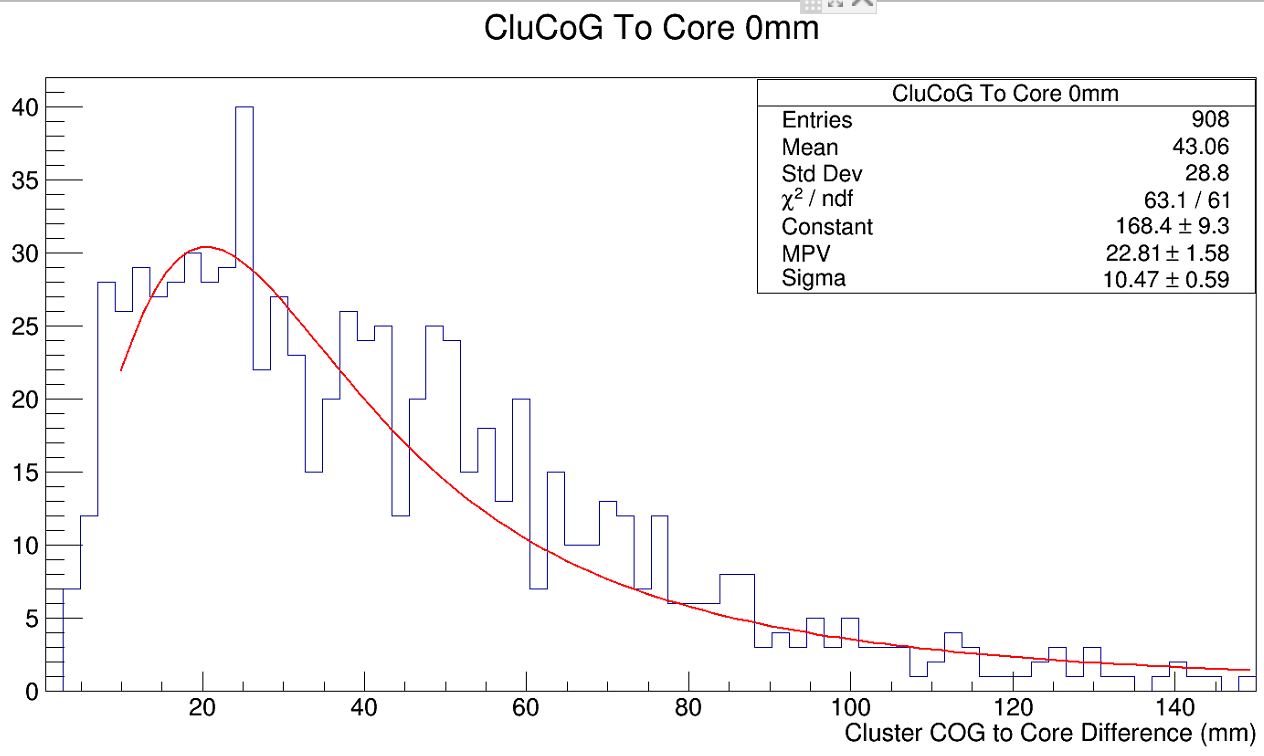 Pion single event
MPV:23.69mm
KLong single event
MPV:22.81mm
18
Pion and KLong separation
Straight  Line is efficiency of single particle
Marker is efficiency of di particle event
particle distance is the distance of 2 particle on ECAL surface
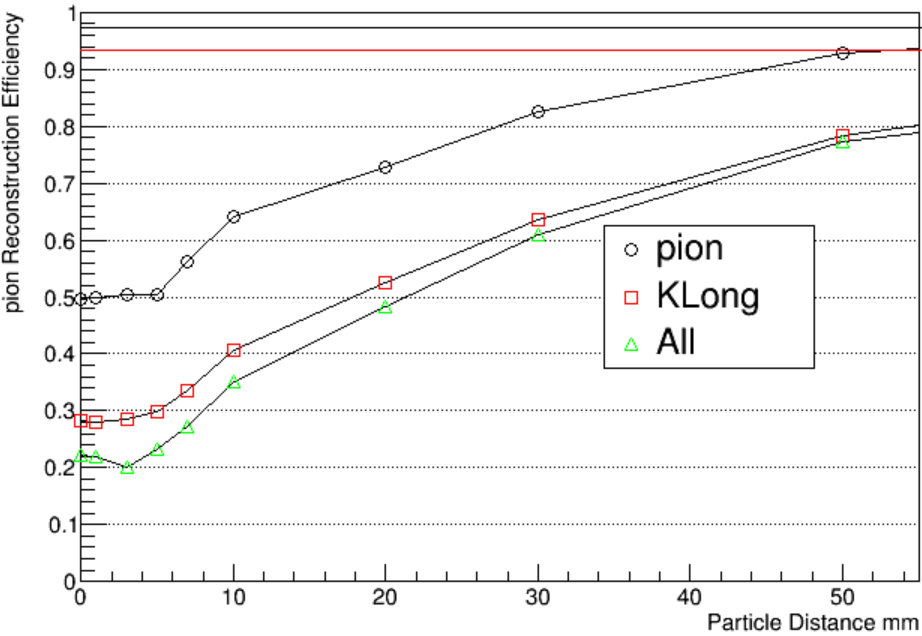 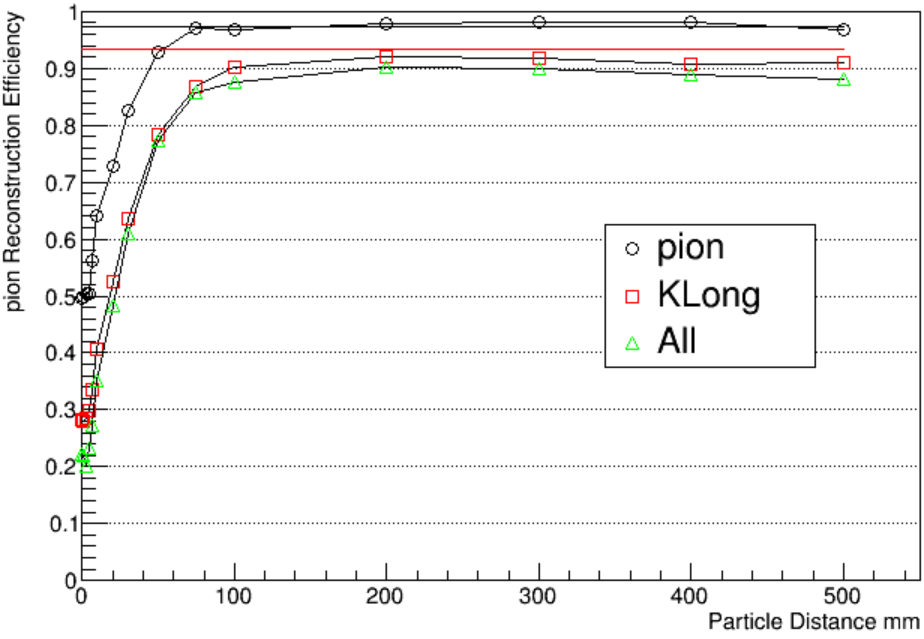 10mm cellsize
19
Pion and KLong separation
Different cellsize
Keep the energy mean of single particle similar, apply different energy mean for different cellsize
Energy sigma stays unchanged as 10mm cellsize situation
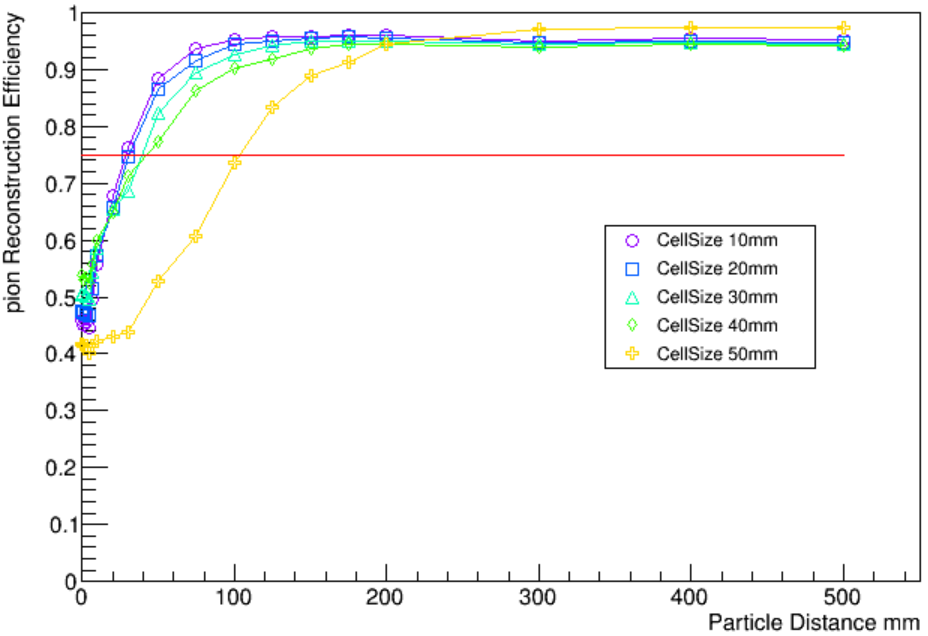 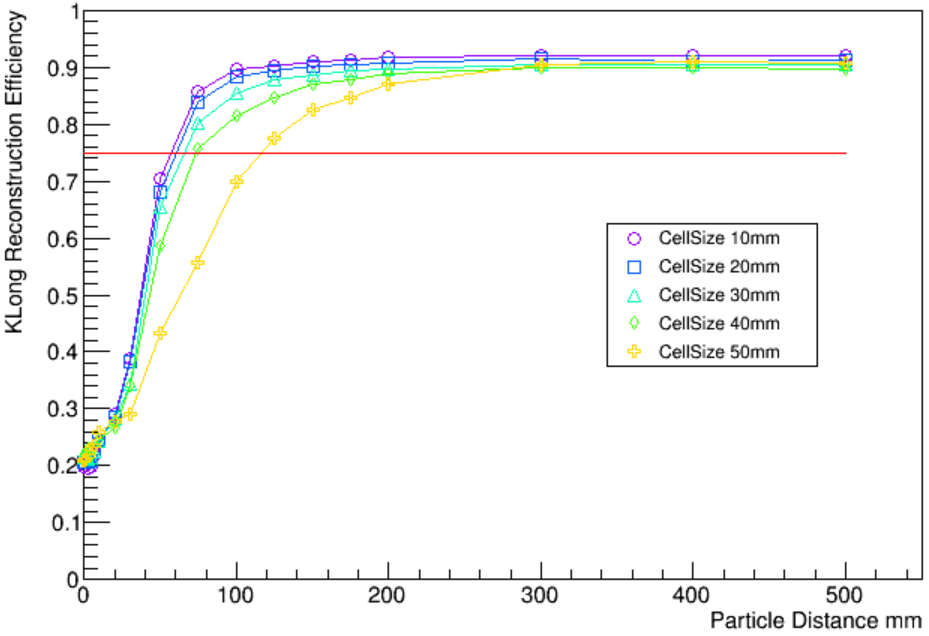 20
KLong reconstruction efficiency
Pion reconstruction efficiency
Pion and KLong separation
Critical Distance
The distance which has 80% efficiency is define as critical distance
Since core size is about 23mm,such result seems reasonable
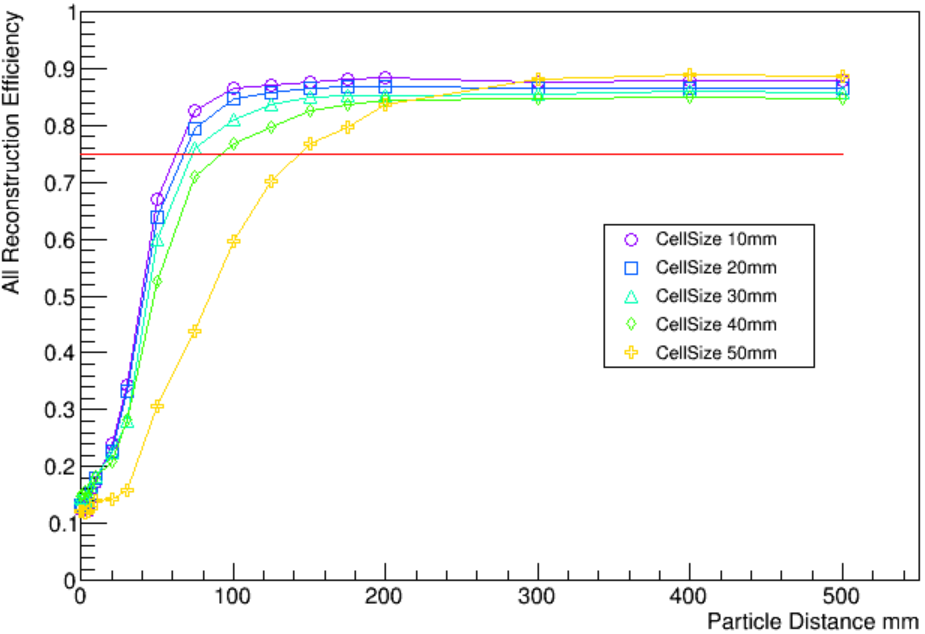 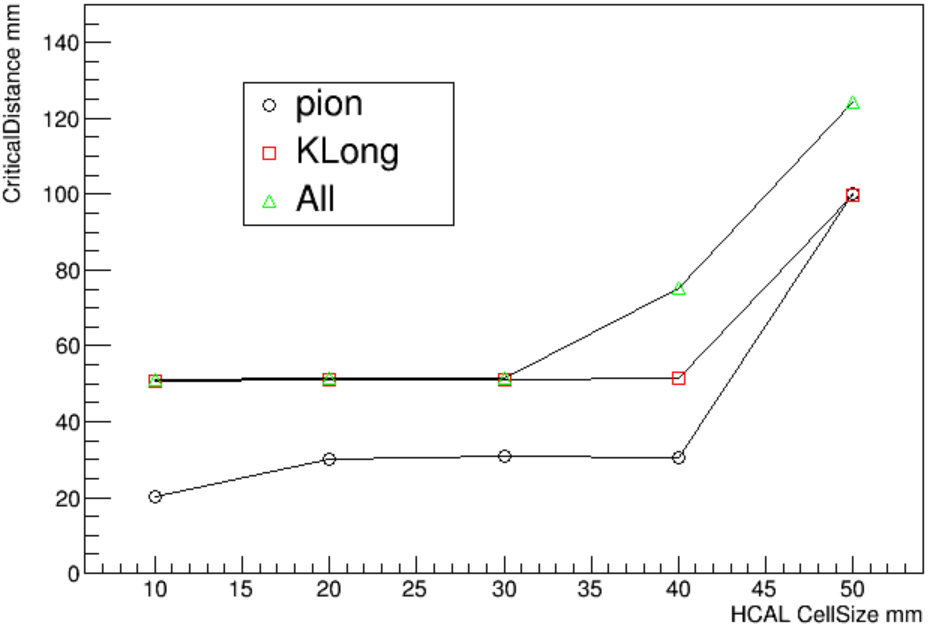 Pion and K reconstruction efficiency
Critical distance – HCAL cellsize
21
Simple PFA method
Simple PFA method
PFA:E = pion track + KLong
Real situation:E = pion track + part of pion fragment + KLong
pion
KLong
fragment
KLong fragment
KLong core
Pion core
Pion fragment
22
Simple PFA method
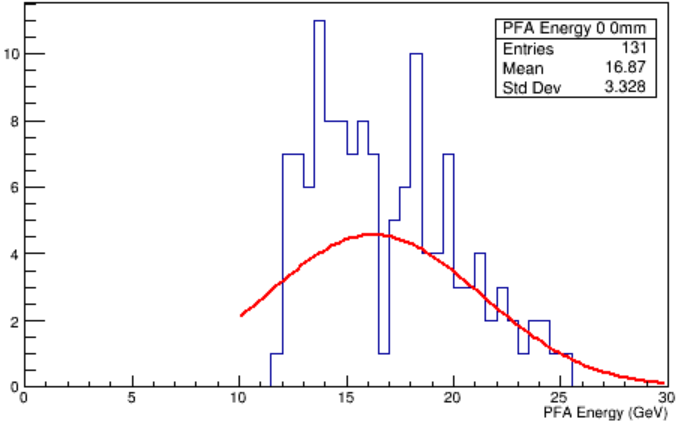 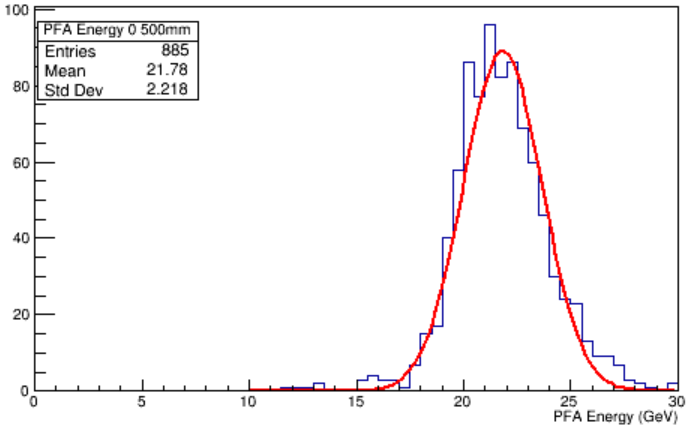 PFA energy
K(0mm)-pi(0mm)
PFA energy
K(0mm)-pi(500mm)
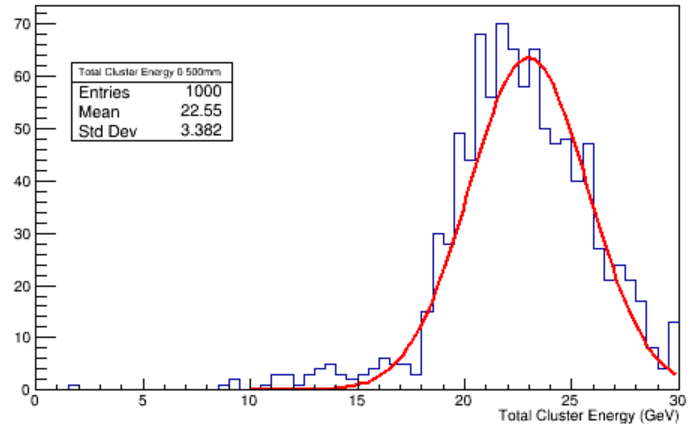 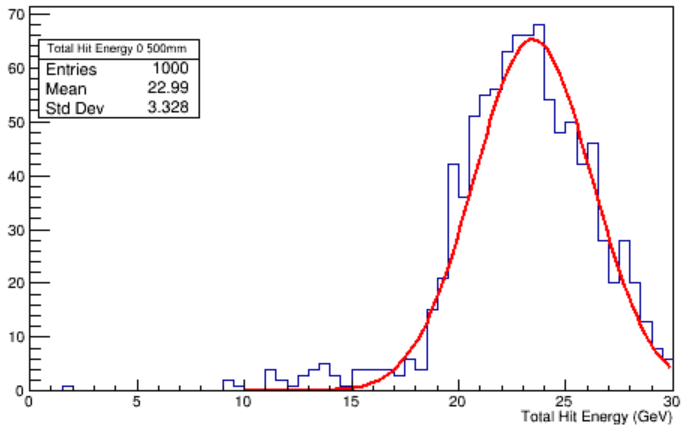 Total Hit energy
Total Cluster energy
23
Simple PFA method
Energy resolution
Total Hit energy resolution
Total cluster energy resolution
PFA method:pion fragment has ~25% of total pion energy which makes a big trouble
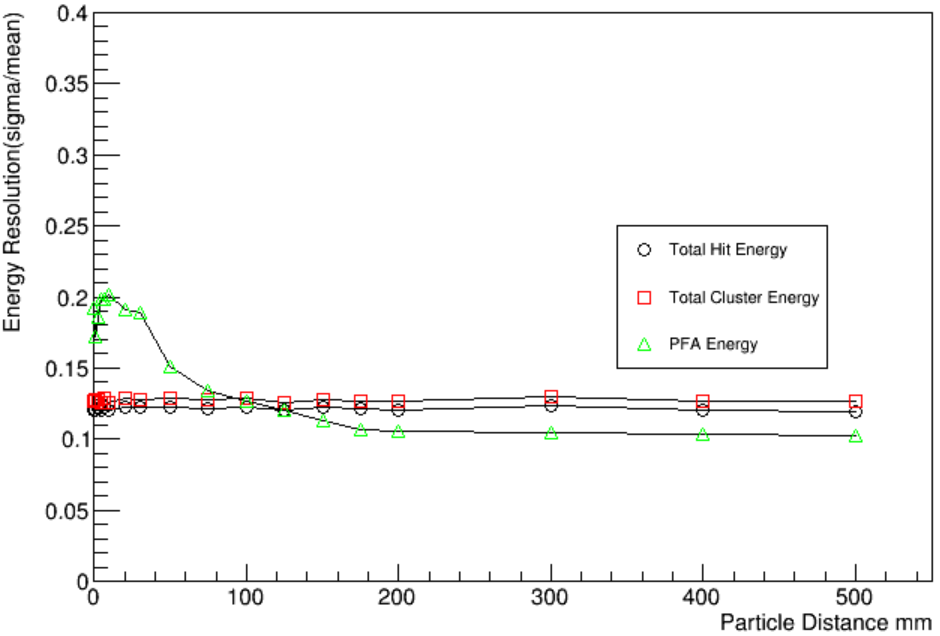 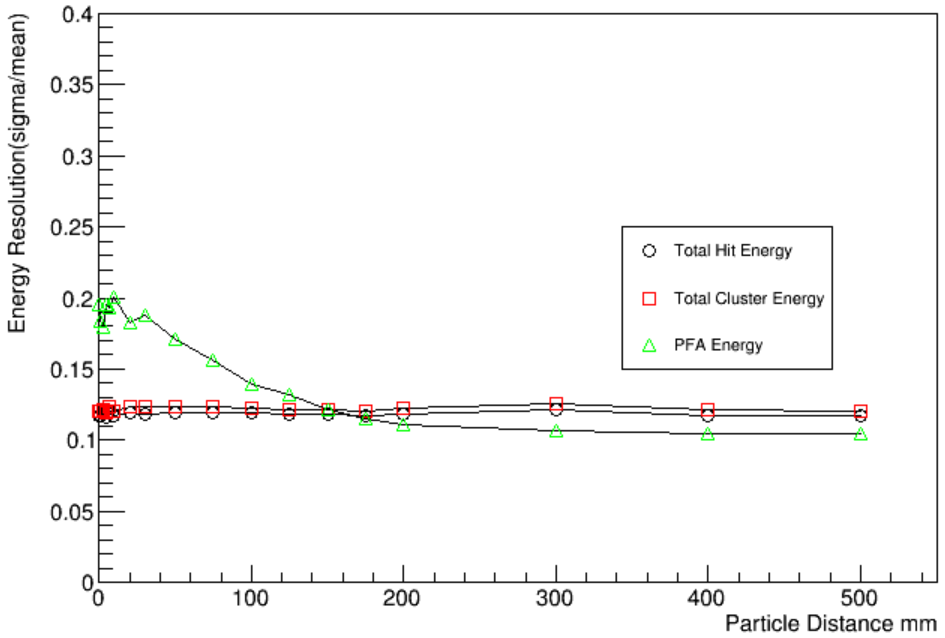 10mm cellsize
50mm cellsize
Critical distance
24
Simple PFA method
CellSize doesn’t have significant influence on energy resolution
30mm seems to be a good choice
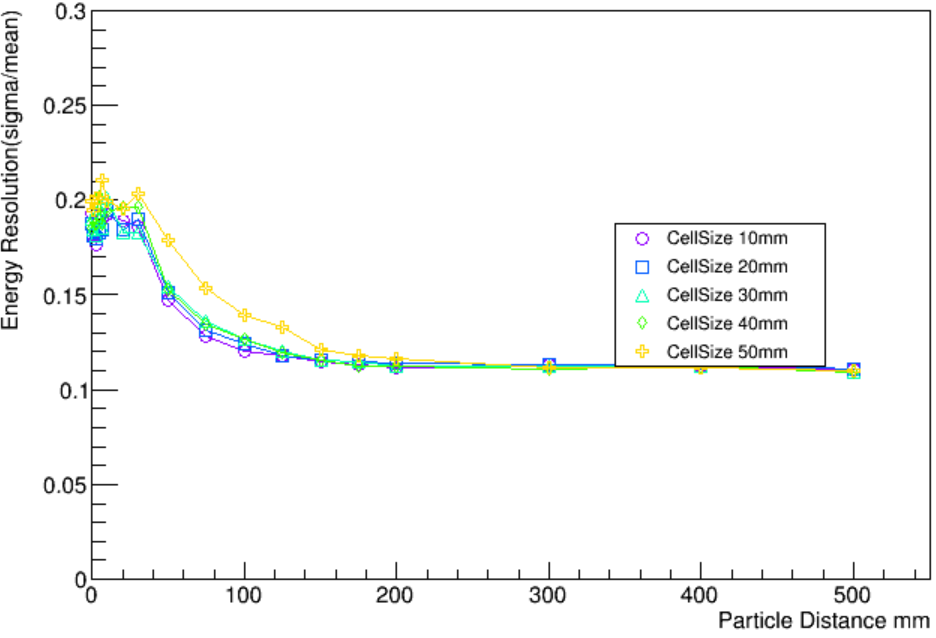 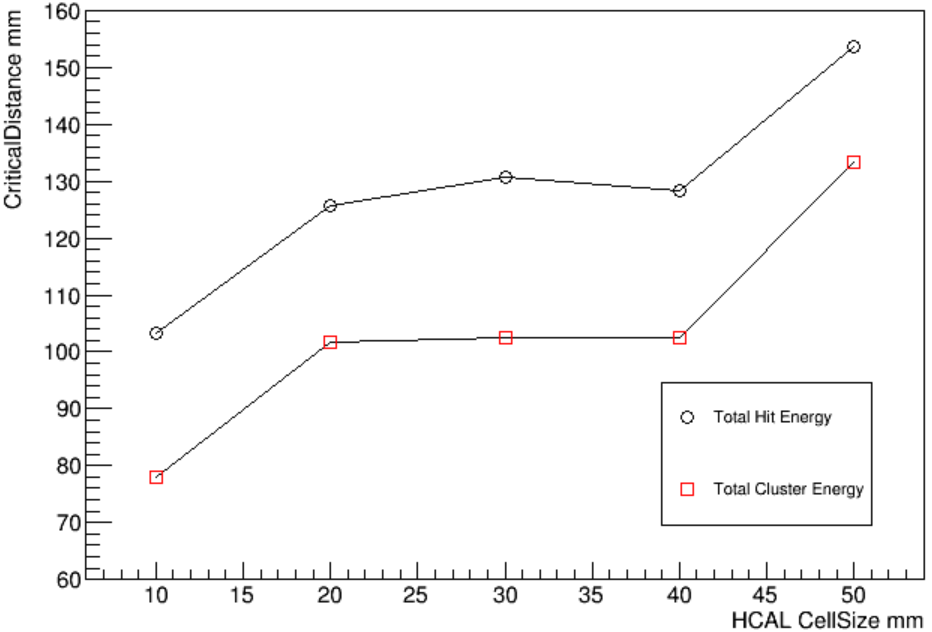 25
Cellsize optimization
Conclusion
30mm cellsize seems reasonable but the difference between 2 kinds of critical distance should be figure out
Plan
Find the reason why 2 kinds of critical distance behave unlikely
Full PFA with AHCAL on baseline(jet energy resolution, particle separation)
26
backup
27
Cellsize optimization
Other cell size
Adjust single particle event energy mean similar to 10mm cellsize
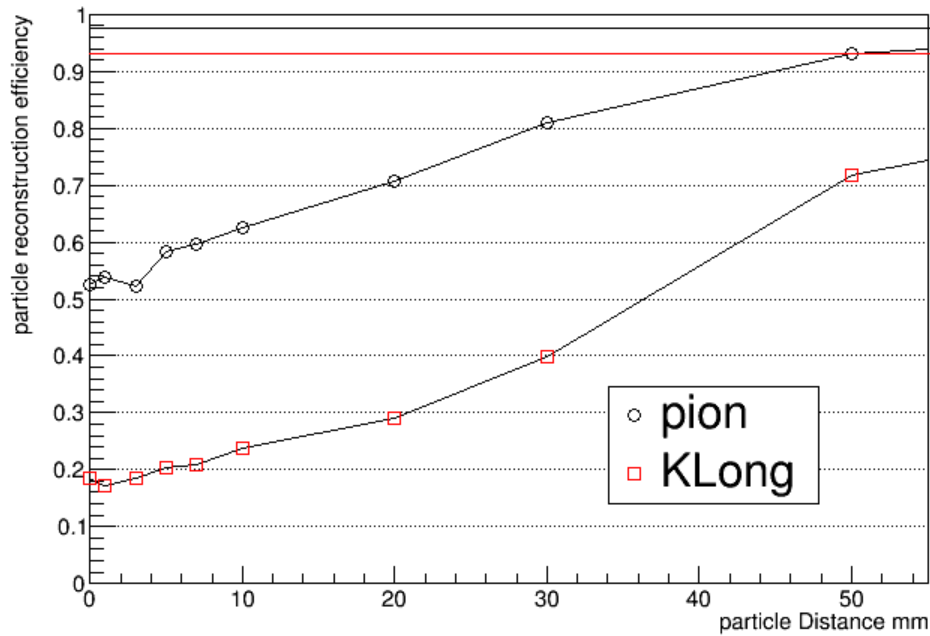 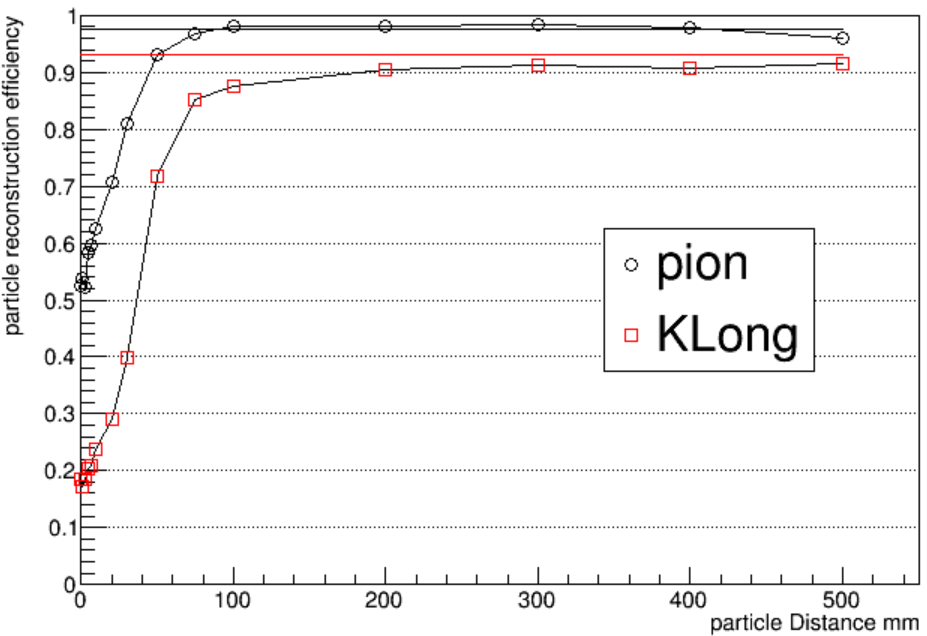 20mm cellsize
28
Cellsize optimization
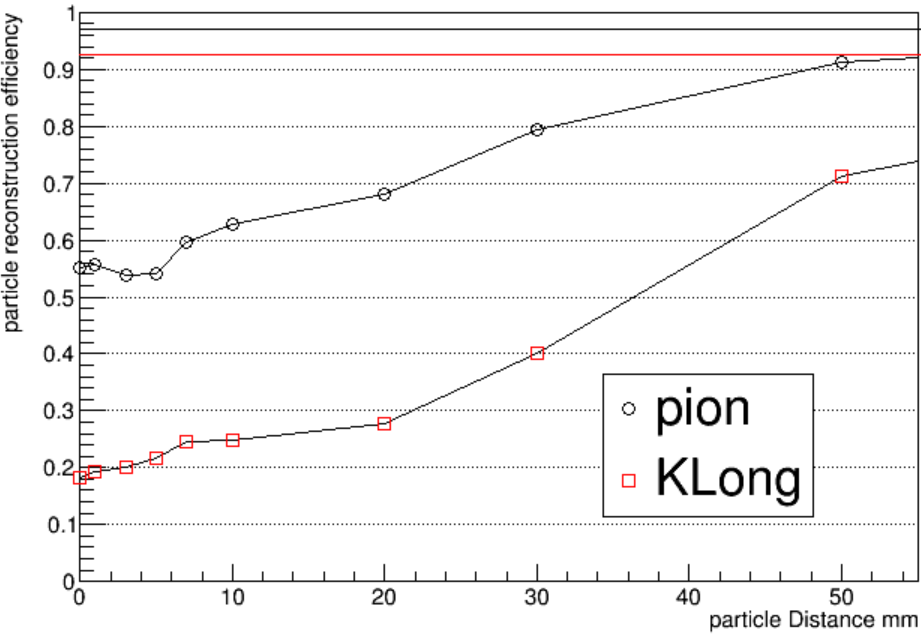 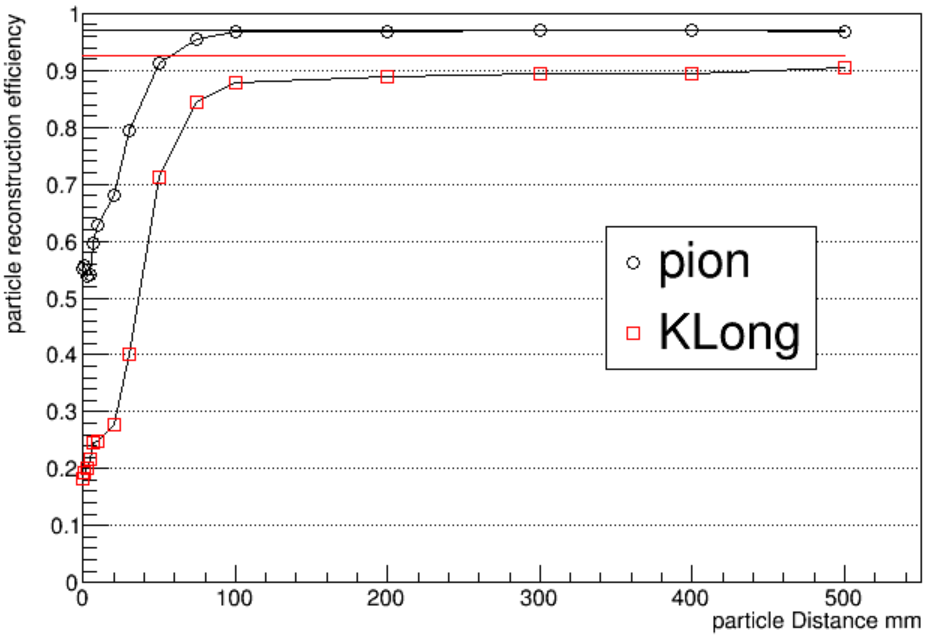 30mm cellsize
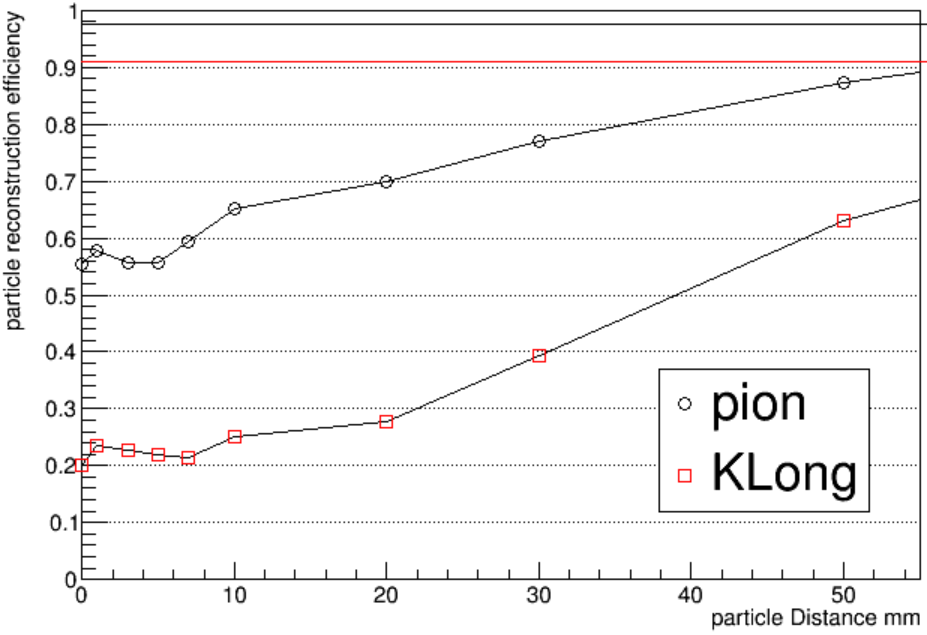 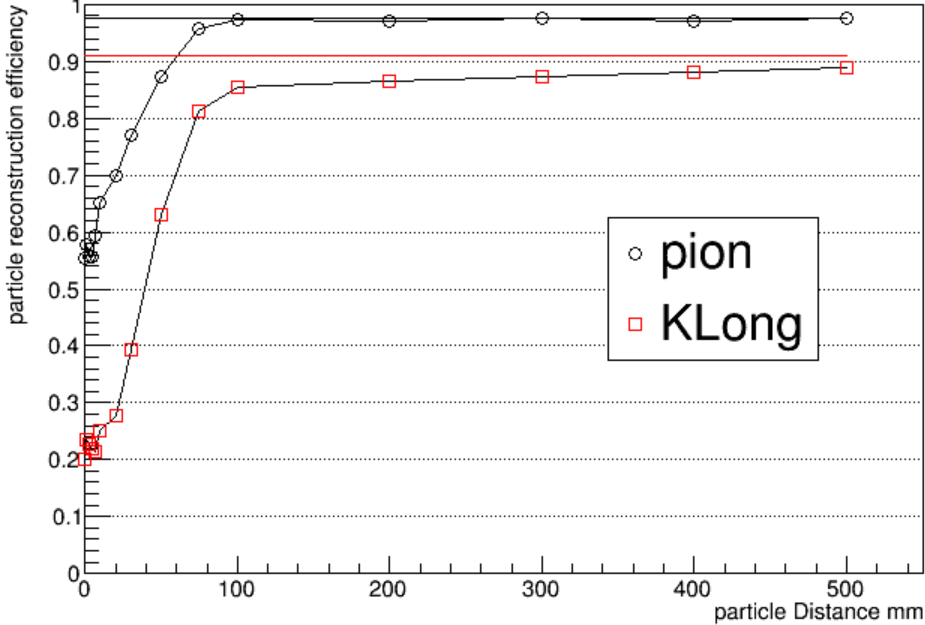 40mm cellsize
29
Cellsize optimization
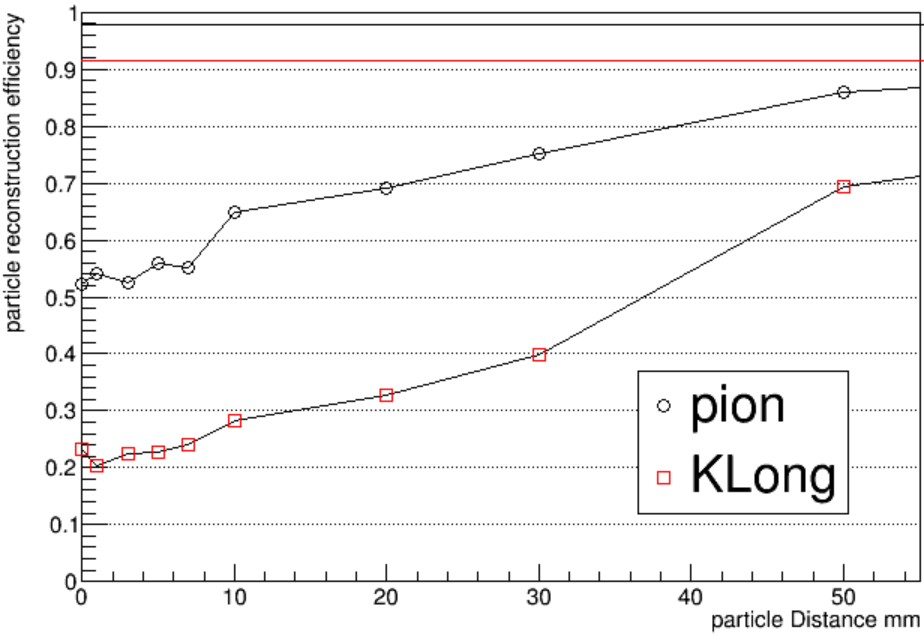 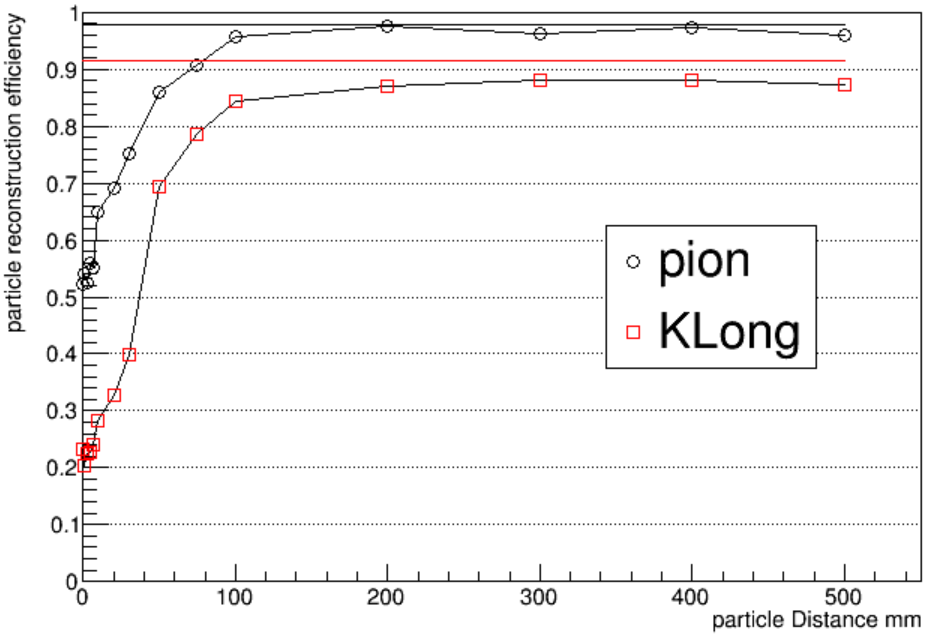 50mm cellsize
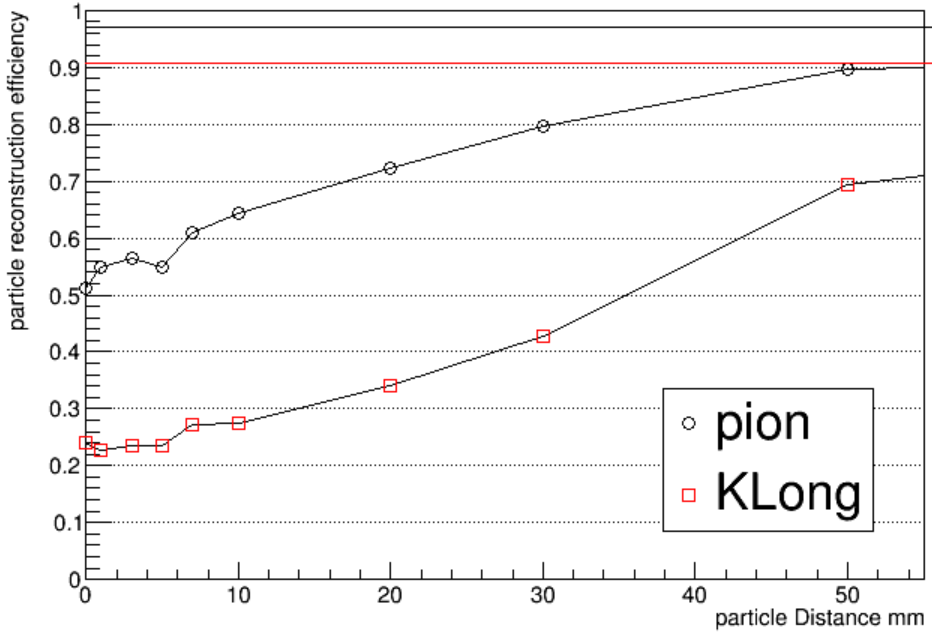 70mm cellsize
30
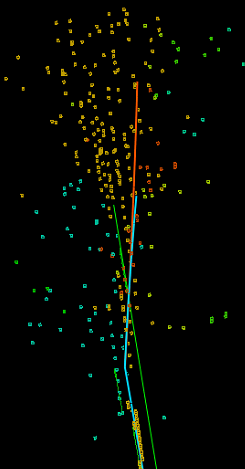 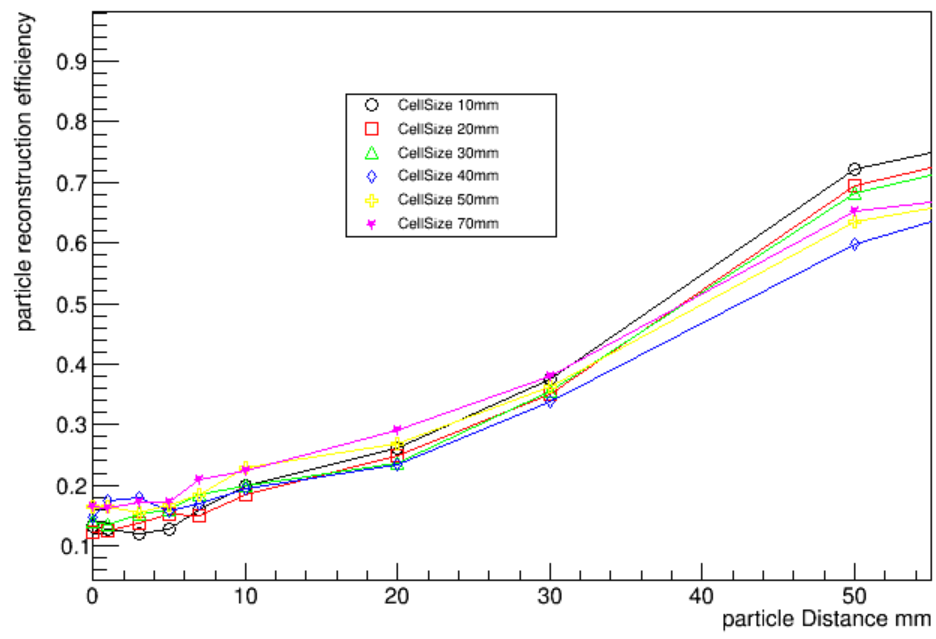 31
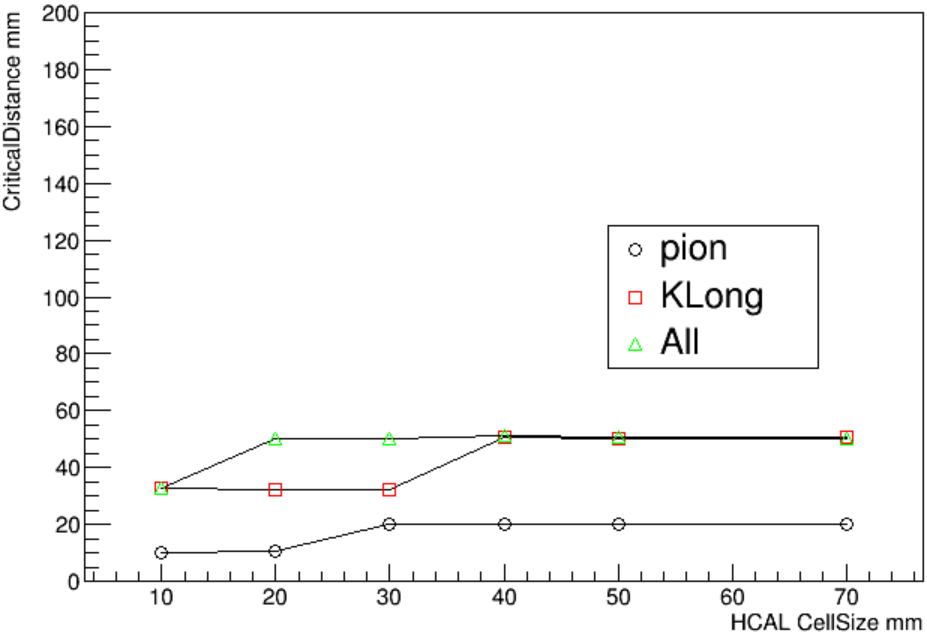 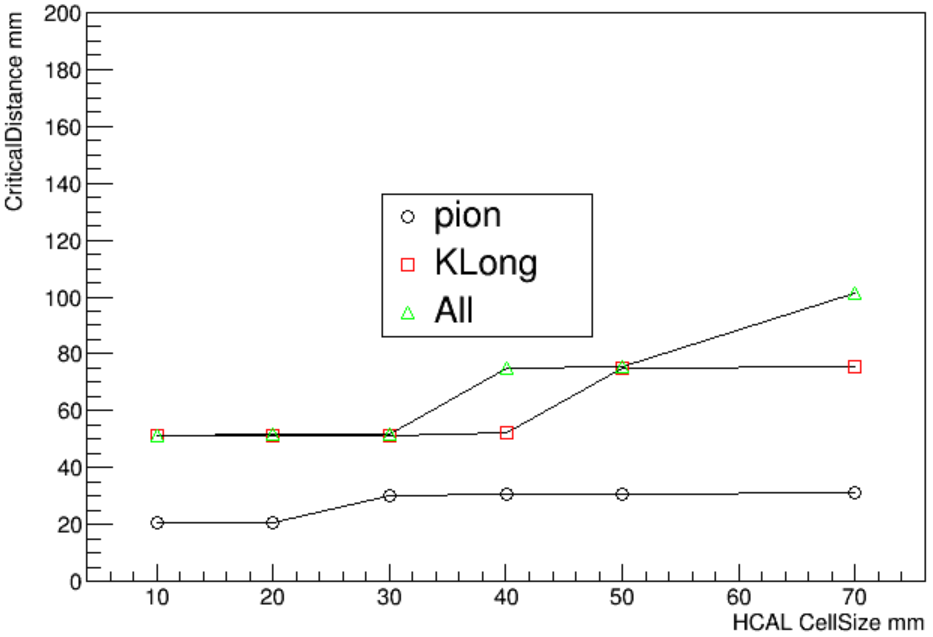 80%
70%
32
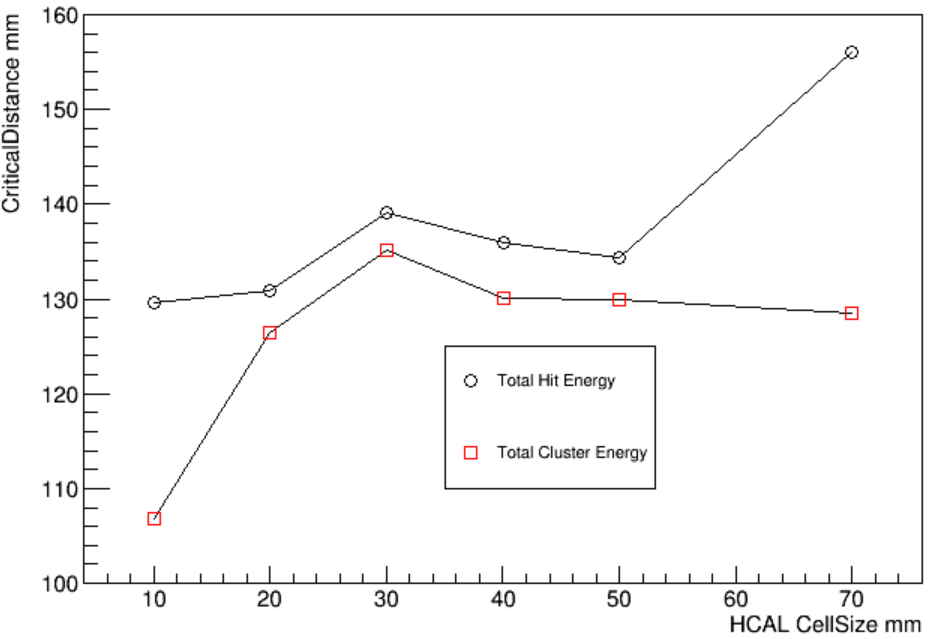 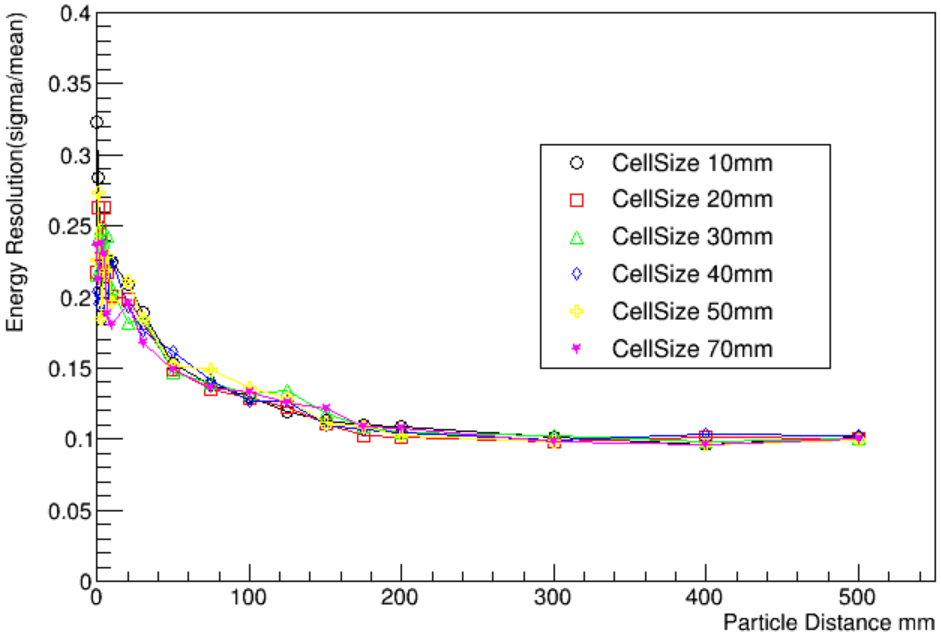 33